Technology
 for Teamwork
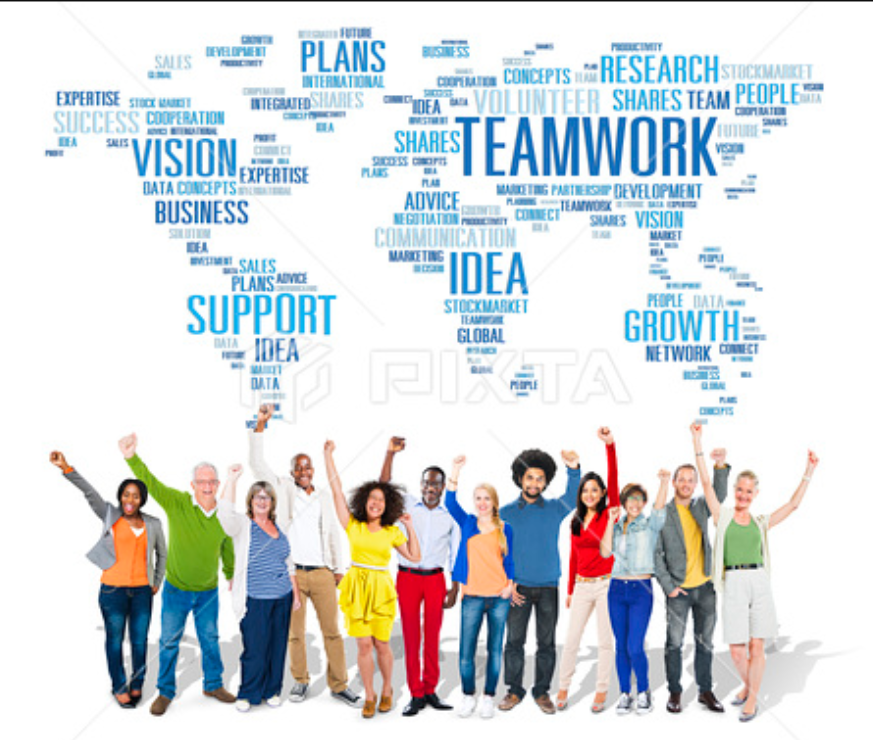 2
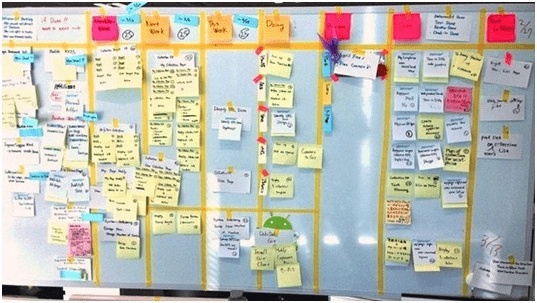 3
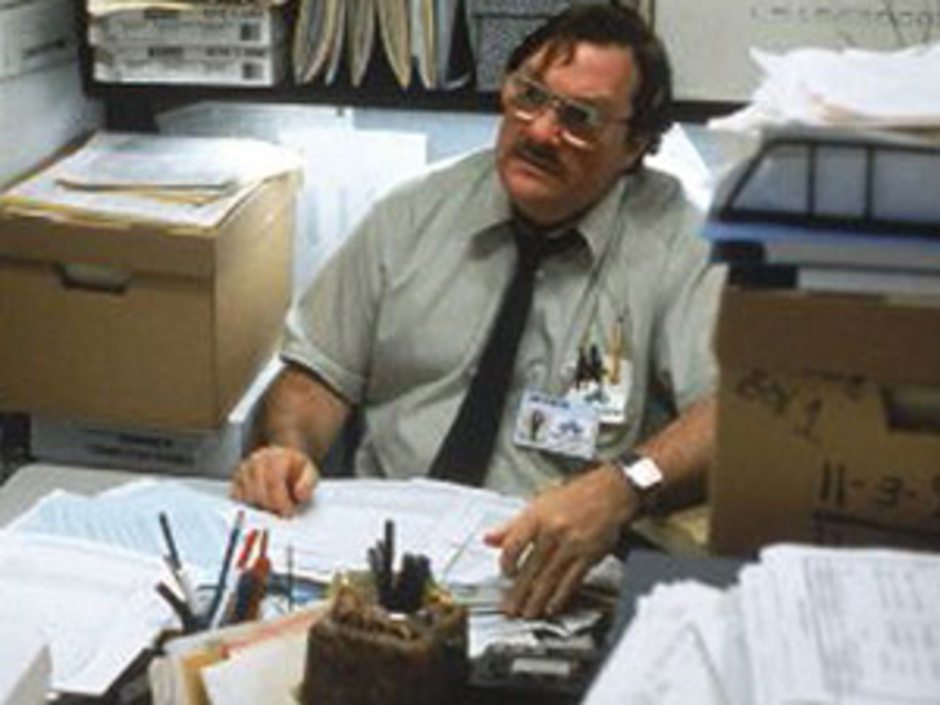 4
EMAIL
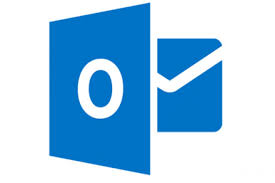 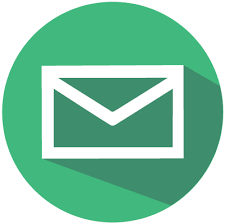 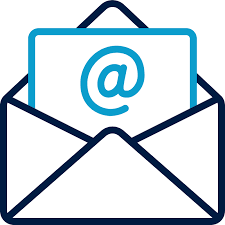 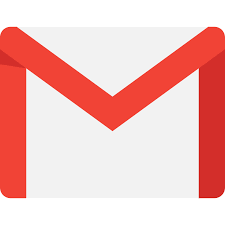 5
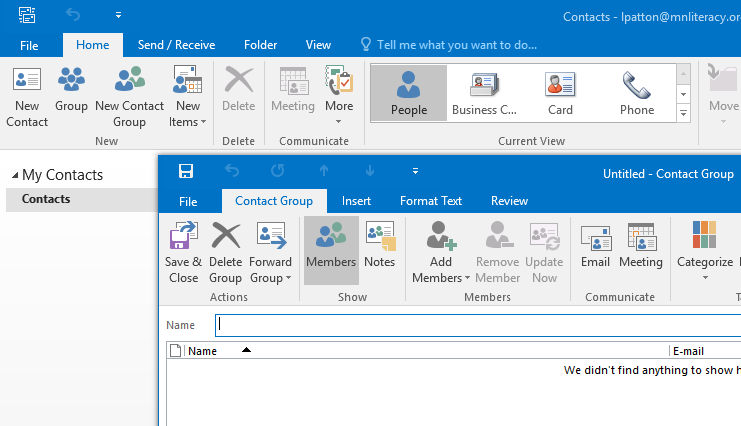 6
Group Email
How to Create Custom Groups in Outlook 
Open Outlook and click on the Contacts icon in the bottom left navigation pane. 
Click the New Contact Group button under the Home tab. 
Under the Contact Group tab, click Add Members and select From Outlook Contacts.
Hold down the CTRL key as you select each email contact you want to add to the Contact Group.
7
Gmail	`
Create a group “label” in Contacts
Add contacts to the label
Go to Gmail and email the label (group)
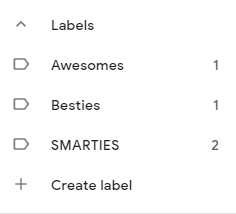 8
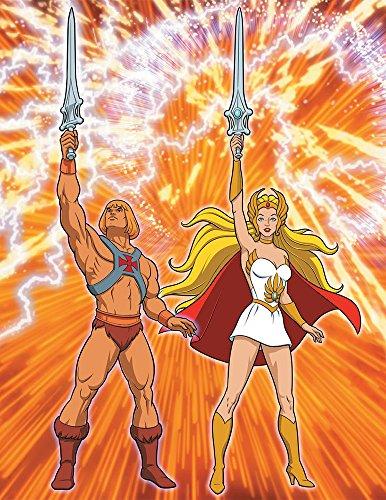 The Power of the Shared Calendar
9
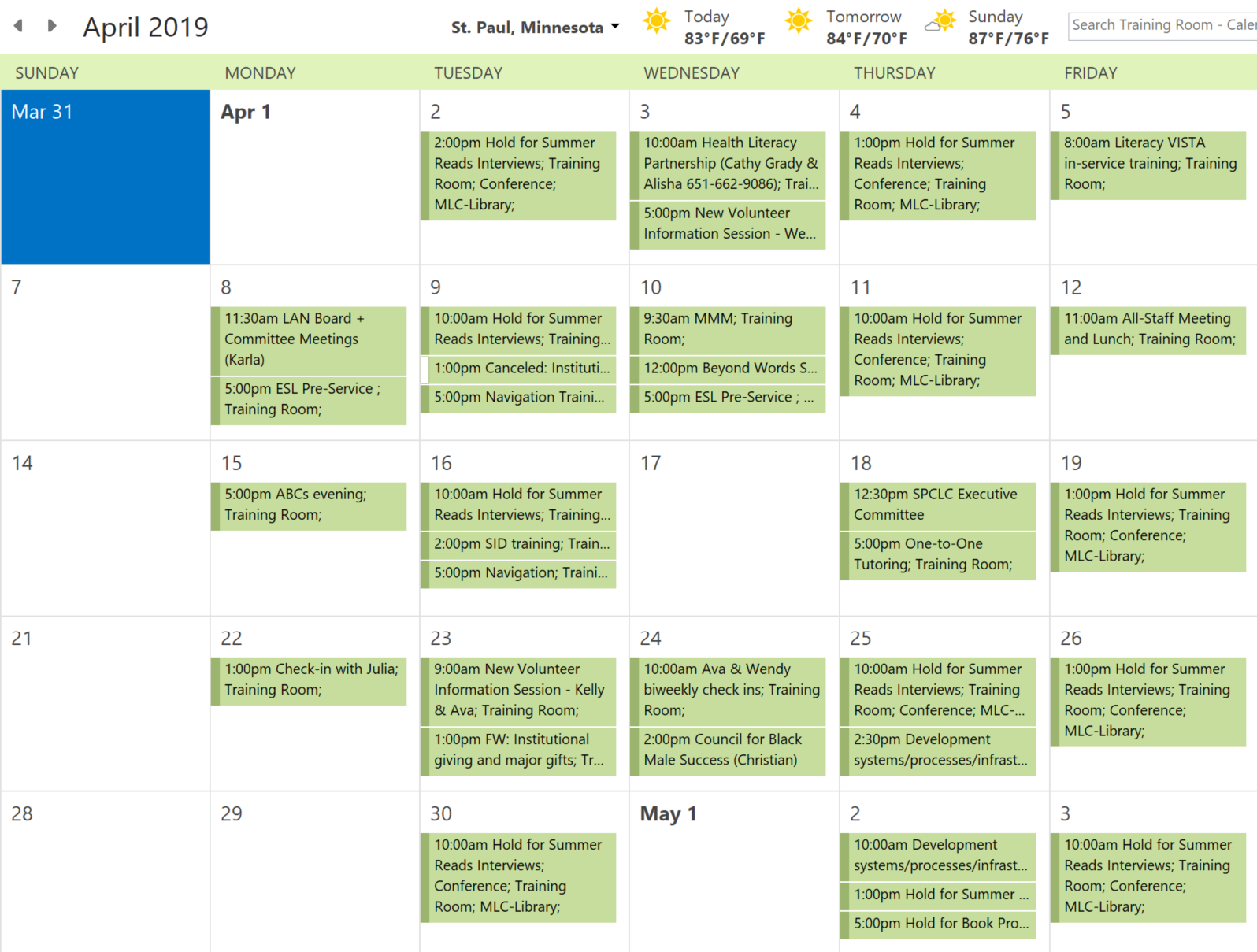 10
Share Your Outlook Calendar
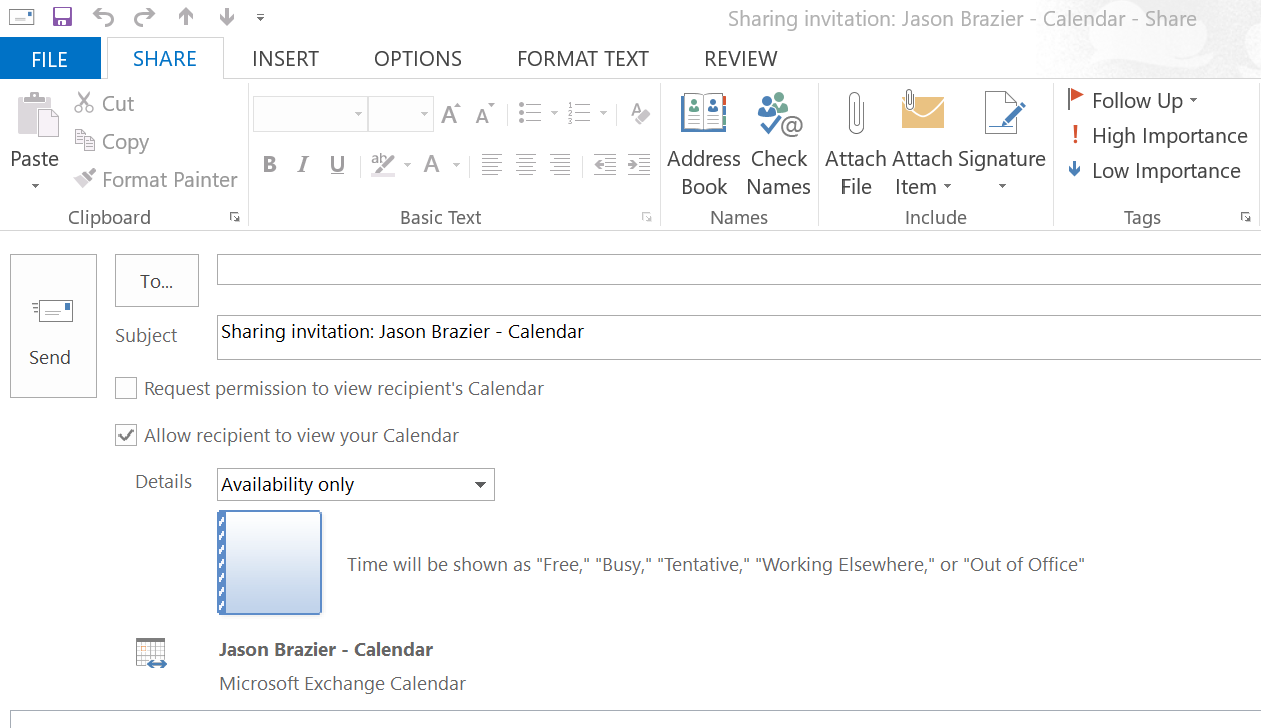 11
Share Your Google Calendar
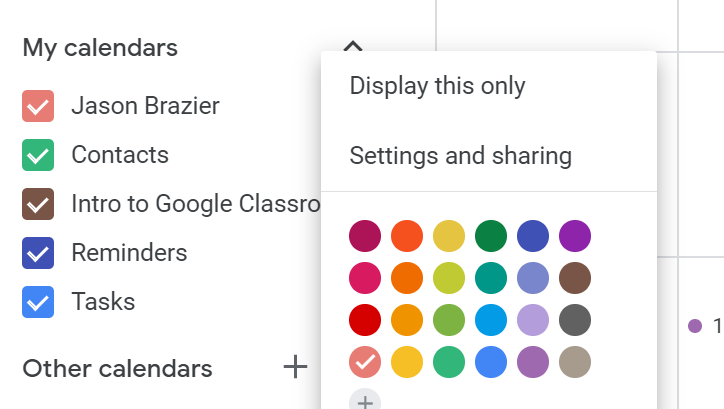 12
Assigning Team Tasks in Outlook
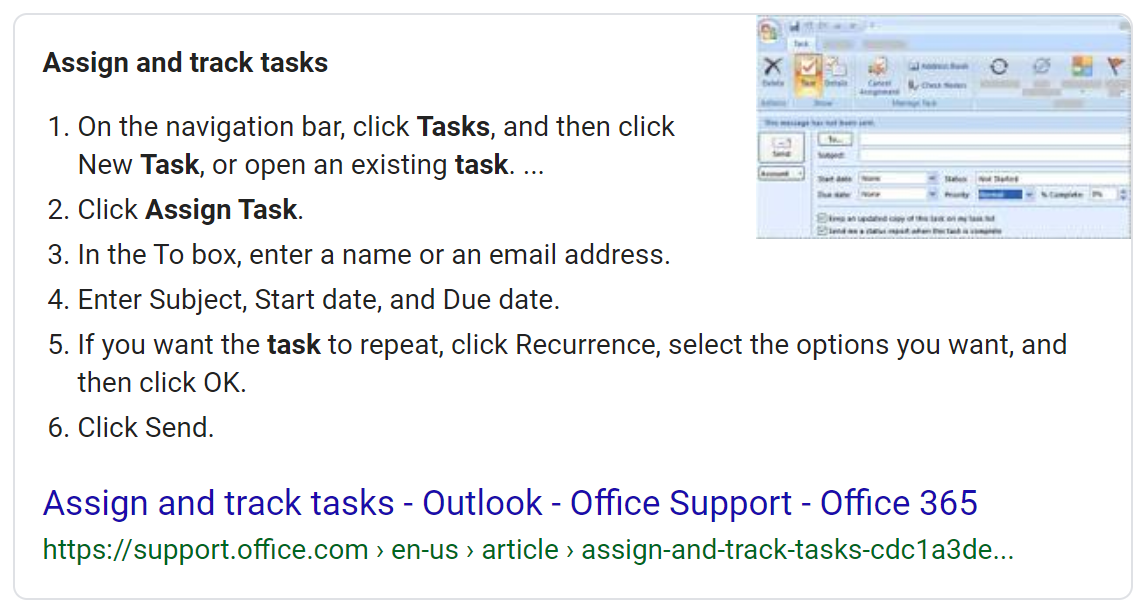 13
Assigning Tasks in Google Docs using Comments
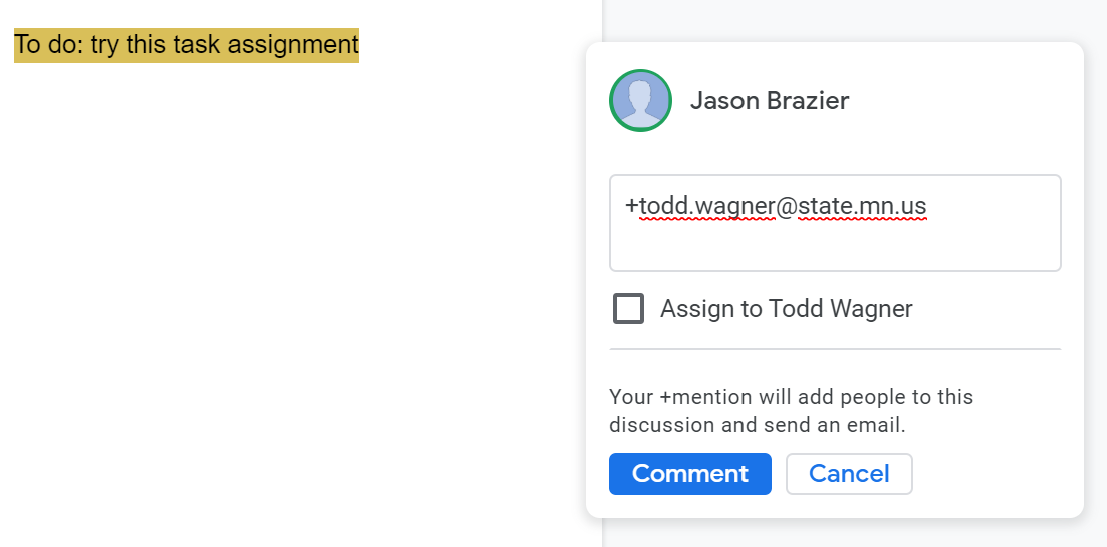 14
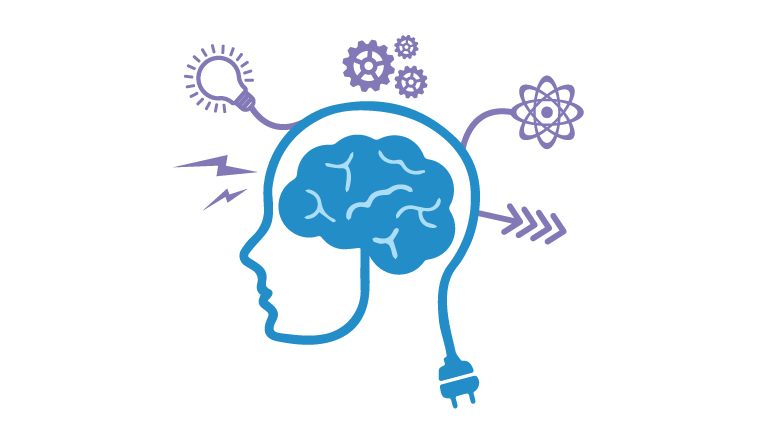 15
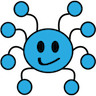 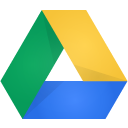 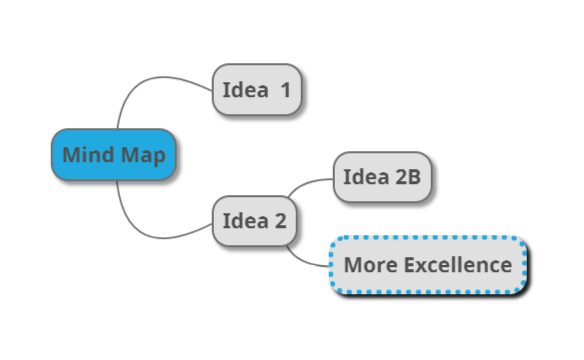 MINDMUP.com
16
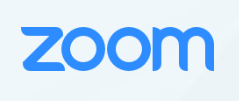 Free (basic) webinar tool
https://zoom.us/
https://zoom.us/j/6353383469
Free plan limits:
40 minutes
100 people
No storage for recording
Only online support (no phone help desk)
Join.me
$10 a month
5 particpants
Unlimited number & length
$25 a month
250 particpants
10 webcam streams
Recording
Scheduling
50 Gigs storage
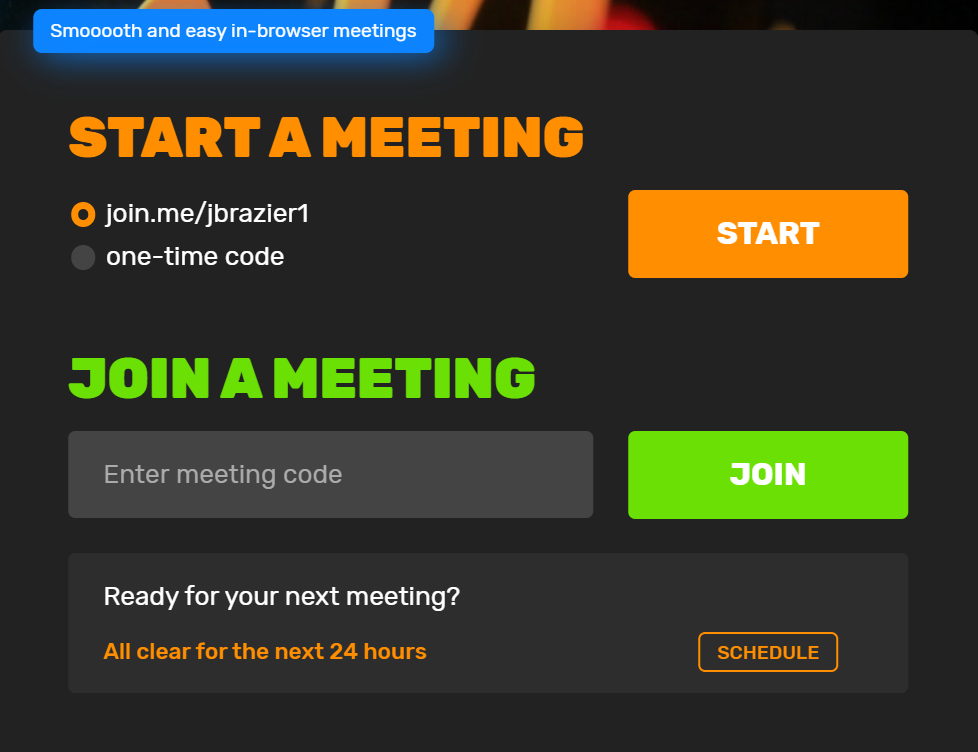 18
OFFICE 365 Tools
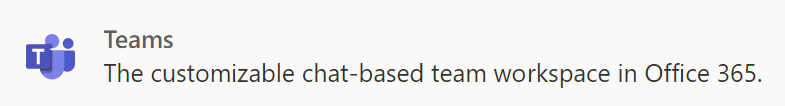 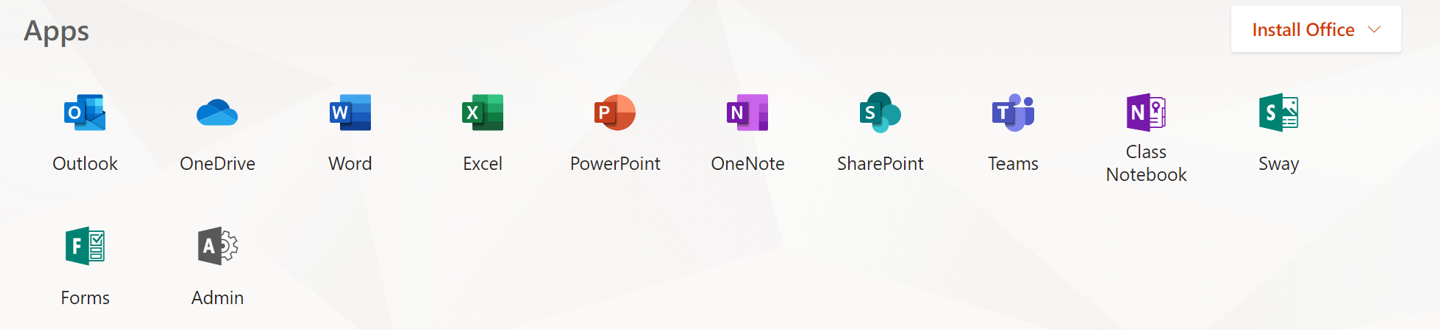 19
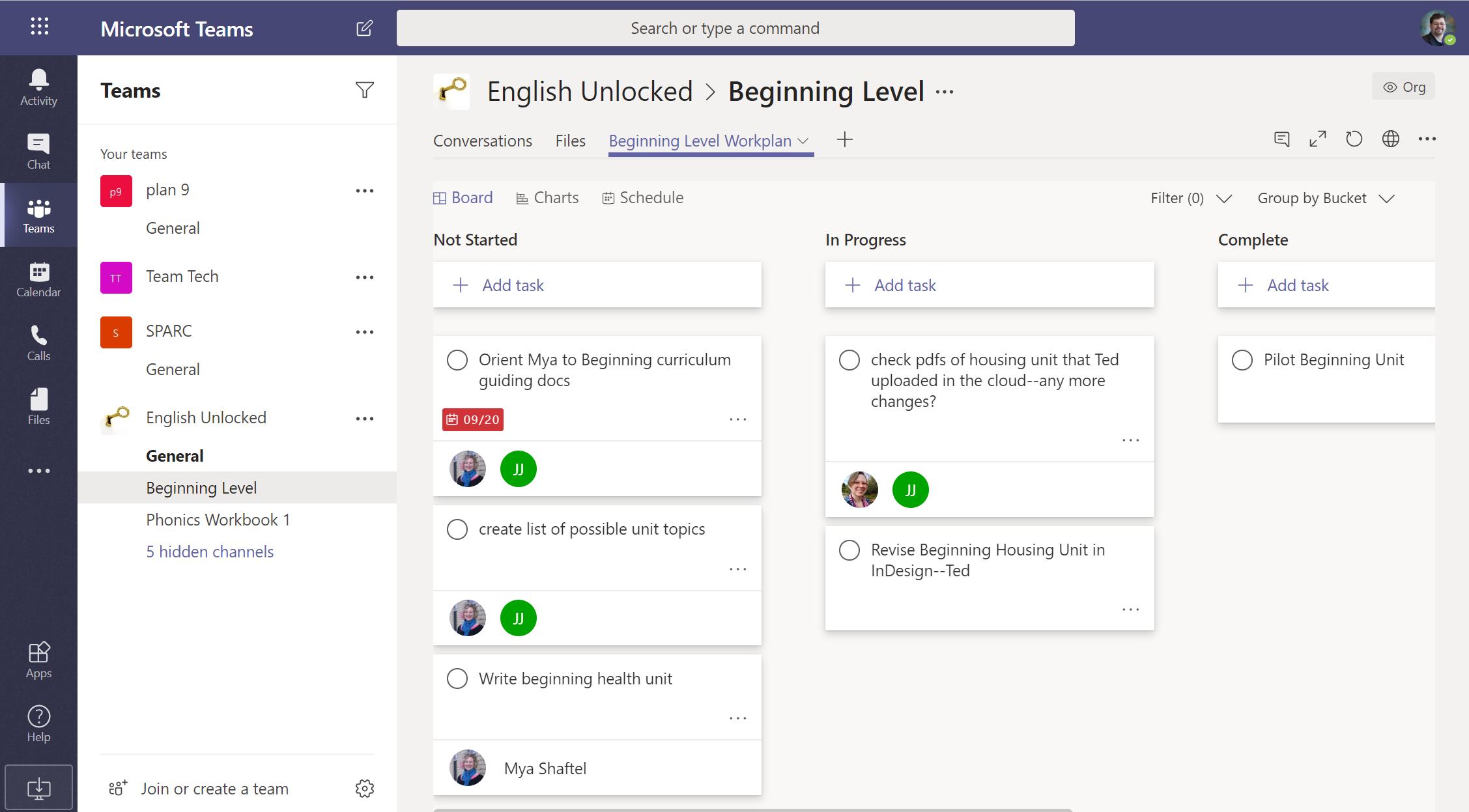 20
Asana
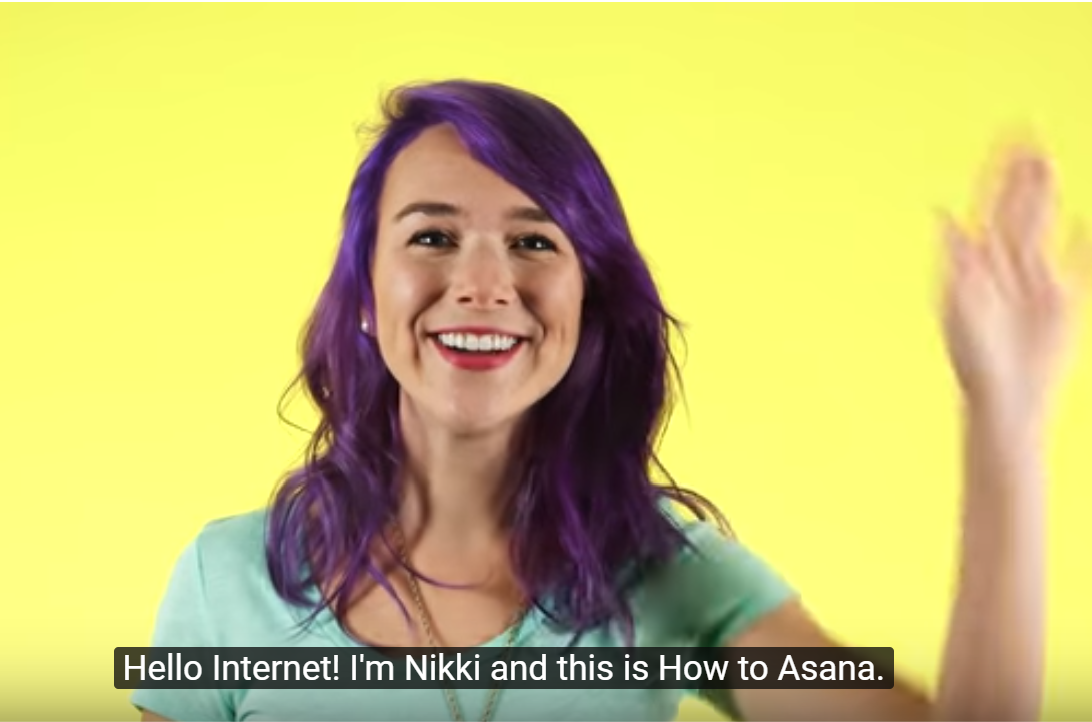 21
More Asana
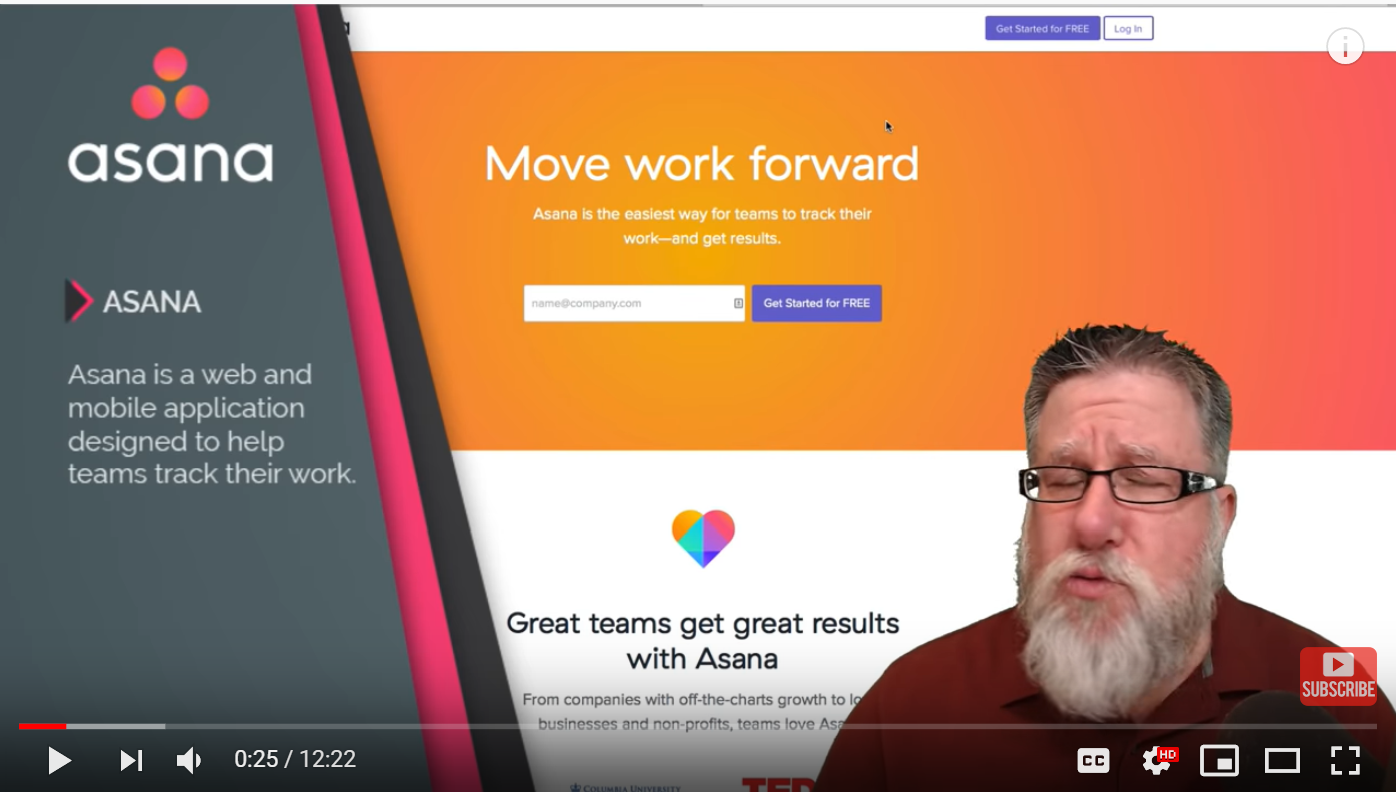 22
Owl camera  360 degree meeting camera
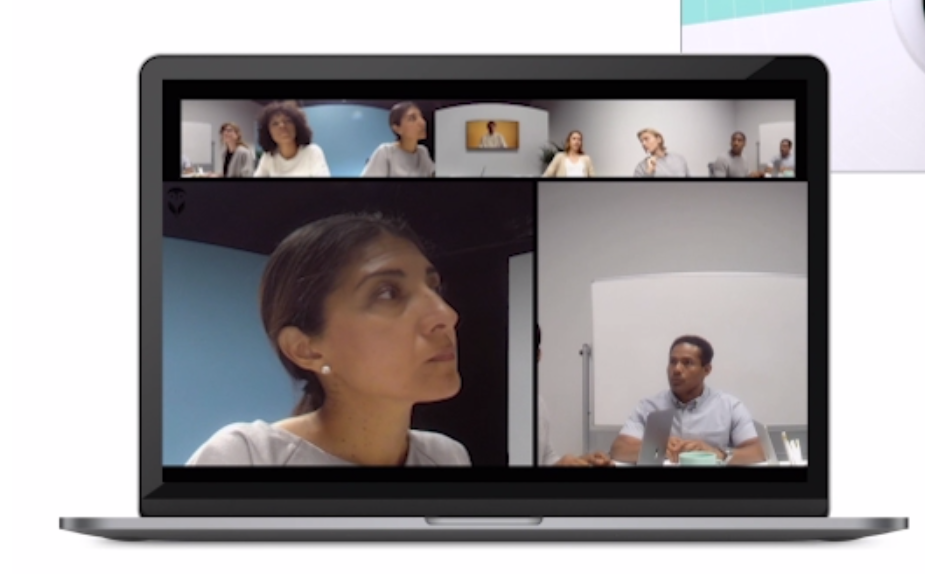 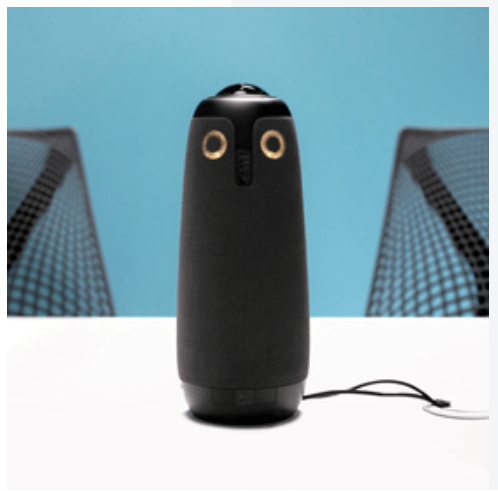 23
Thanks!
Any questions ?
24
Credits
Special thanks to all the people who made and released these awesome resources for free:
Presentation template by SlidesCarnival
Photographs by Unsplash
25